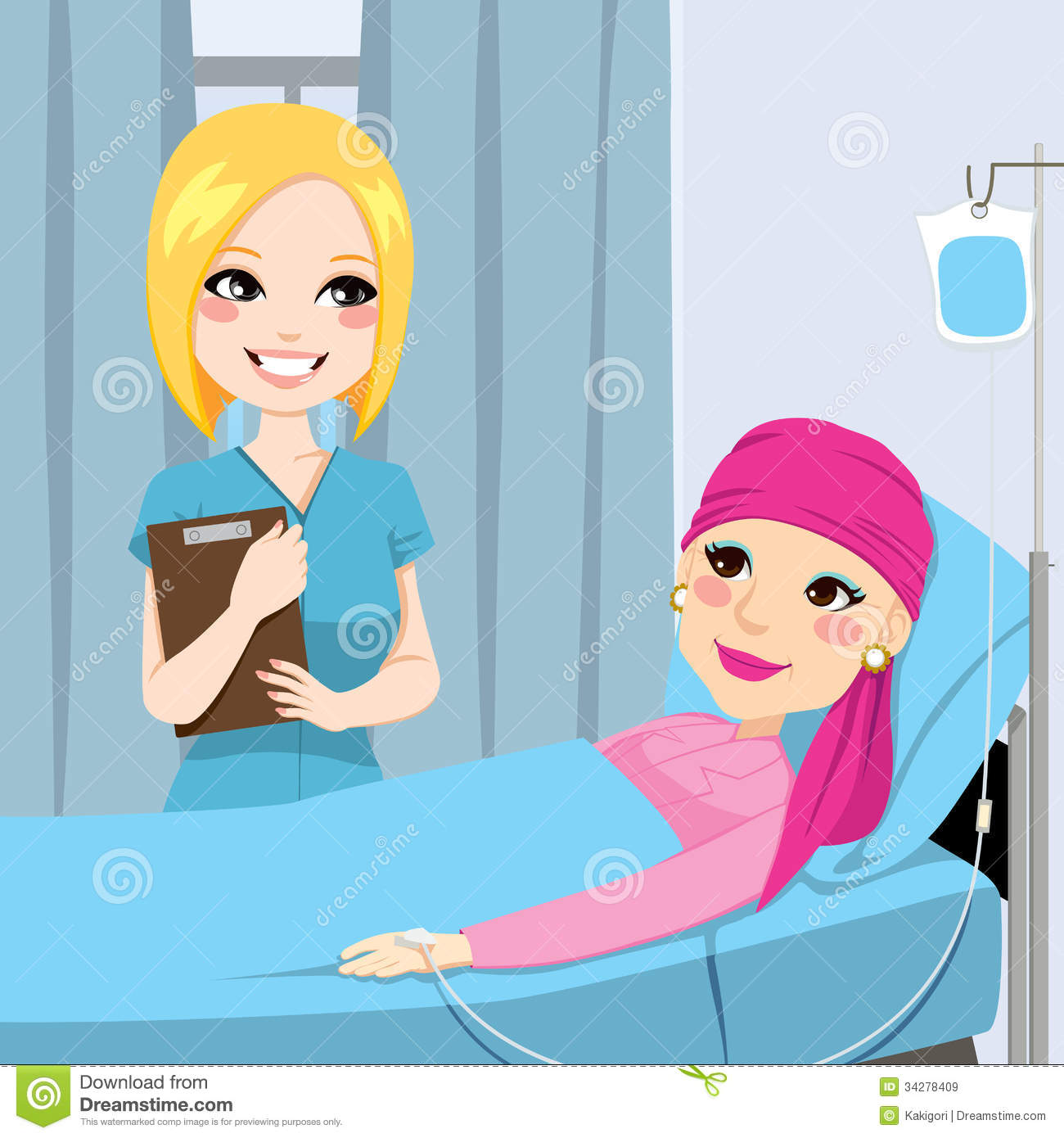 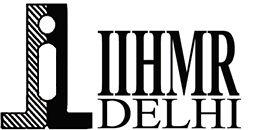 STUDY ON DISCHARGE PROCESS IN RAJIV GANDHI CANCER INSTITUTE
NAME : Dr. Monika
Faculty Mentor: Dr . Sumant Swain
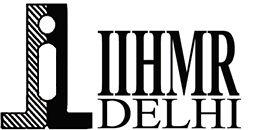 SCRRENSHOT OF APPROVAL
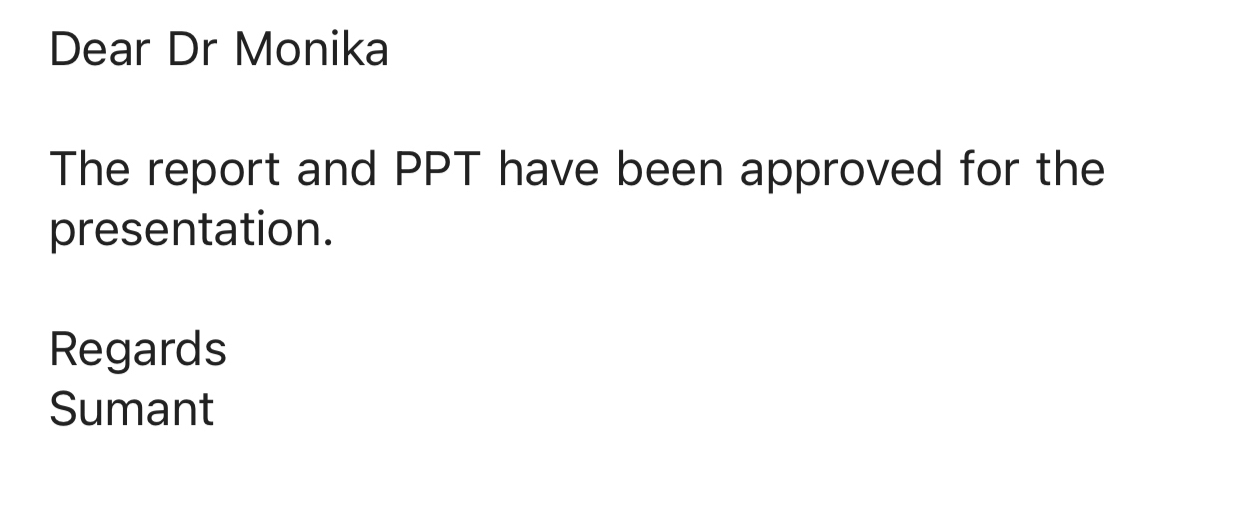 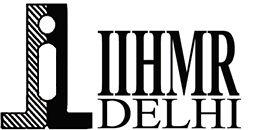 INTRODUCTION
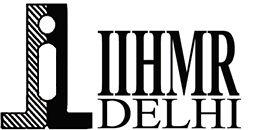 OBJECTIVES OF STUDY
LITERATURE REVIEW
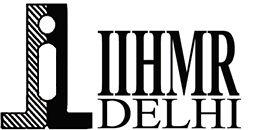 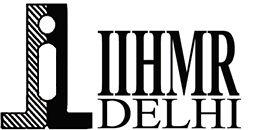 STUDY FRAMEWORK
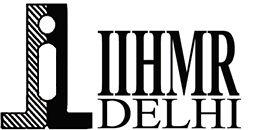 RESULTS(BEFORE IMPROVEMENT)
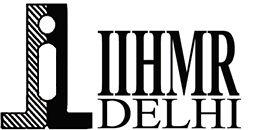 DISCUSSION
INTERVENTIONS
INTERVENTIONS
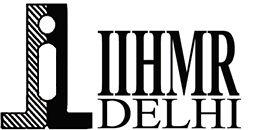 SUGGESTIONS
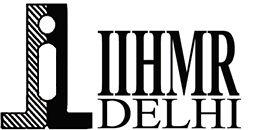 RESULTS(AFTER IMPROVEMENT)
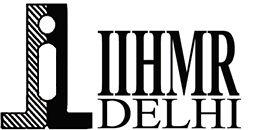 LIMITATIONS
Study period is three months only 
Due to shortage of time questionnaire analysis for satisfaction of patients cannot be done post implementation phase.
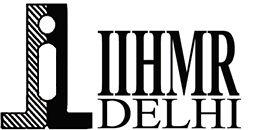 CONCLUSION
The results demonstrated a positive impact reducing the patient discharge time due to application of suggested recommendations.
DMAIC approach was helpful in decreasing the discharge turnaround time 
Define phase – Using VOC and process mapping we were able to define our problem and later data was collected for 30 days with average discharge tat of 200 minutes.( 3 hours 20 minutes and 30 seconds)
Analysis phase – With the help of Fishbone analysis and pareto chart we were able to find out the various reasons of delay.
After the control phase fresh data was again collected which was compared with the data before improvements with the resultant discharge TAT coming out to be 178 minutes( 2 hours 58 minutes and 30 seconds) demonstrating 15.26% decrease.
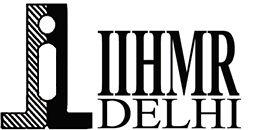 REFERENCES
Anthony, M. K & Hudson – Brar, D. (May 2004). A patient centered model of care for hospital discharge. Clinical Nursing Research
Chassiin MR (1998). Is healthcare ready for six sigma quality
Pearson, P., Proctor, S, Wilcocksonk, J, Allgar, V,” The process of hospital discharge for medical patients: A model “Journal of advanced nursing. Vol 46, No 5,2004,pp.496-505
Ajami, S., & Ketabi, S. (2007). An Analysis of the average waiting time during the patientdischarge process at Kashani Hospital in Esfahan, Iran: A case study. Health Information Management Journal ,36(2),37-42.
Fairbanks, C.B. (2007). Using six sigma and lean methodologies to improve or throughput
 AORN Journal ,86,73-8
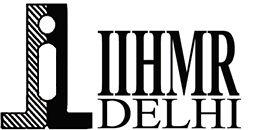 DISSERTATION EXPERIENCES
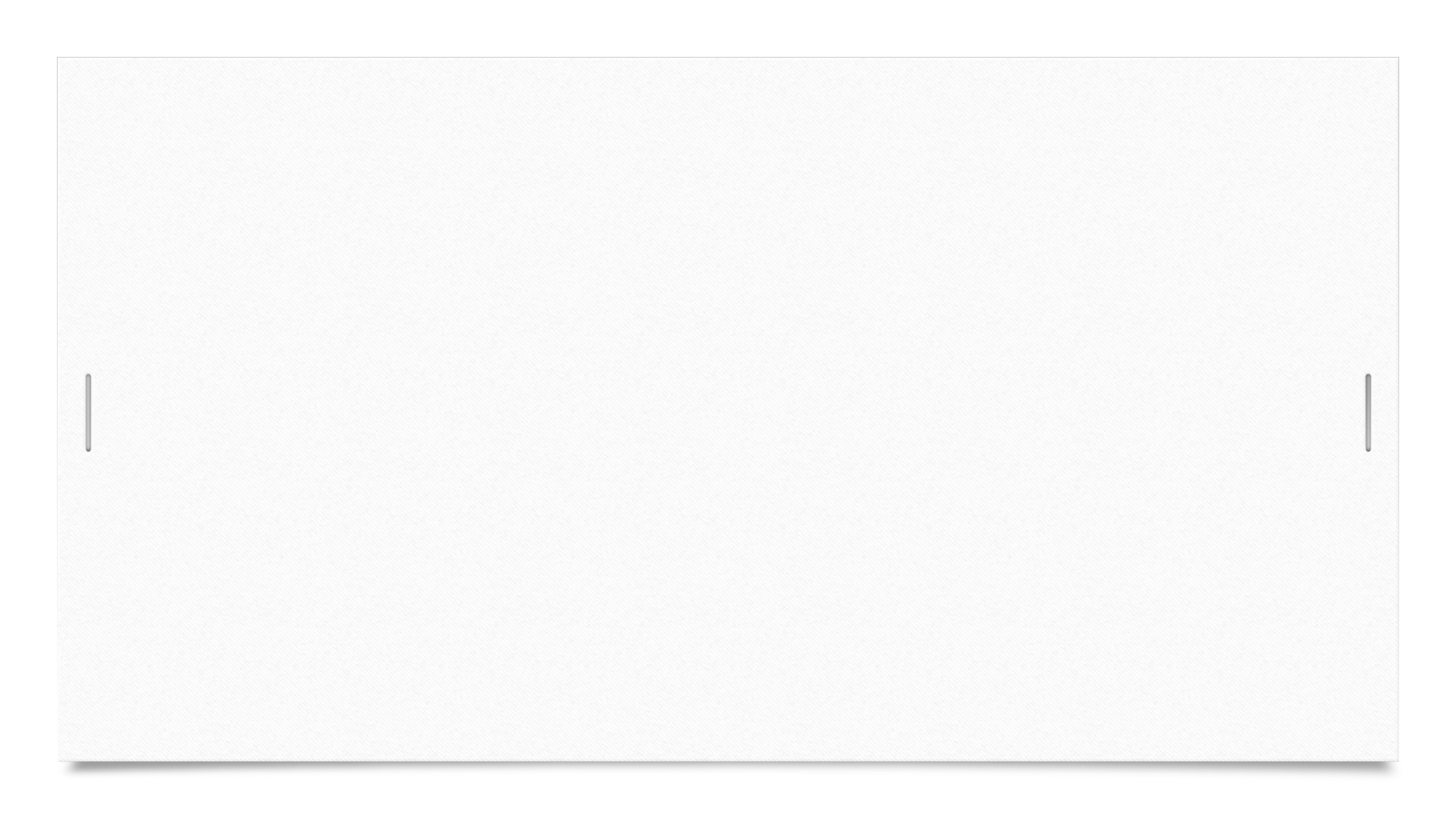 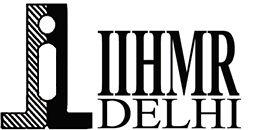 Pictorial Journey
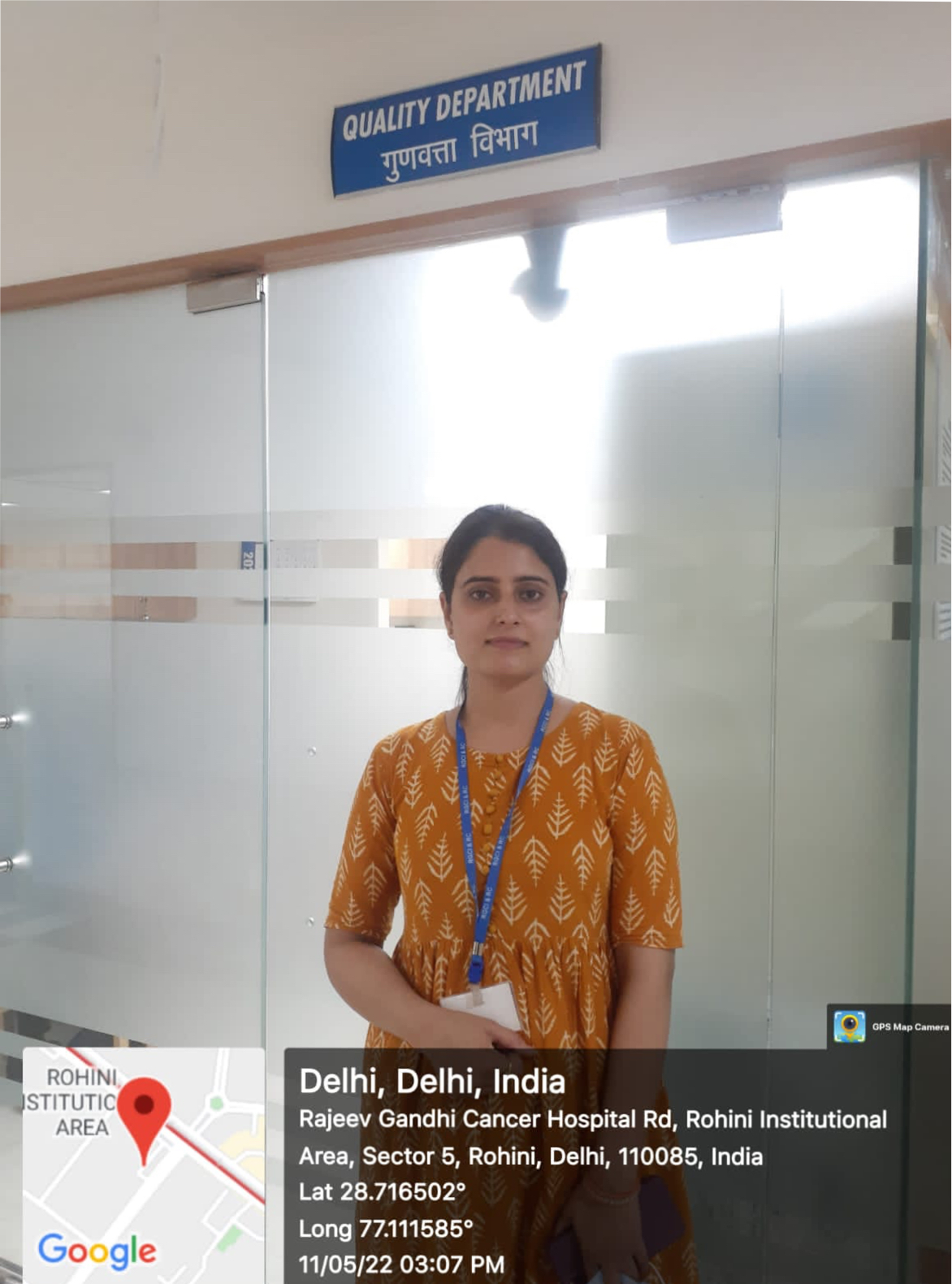 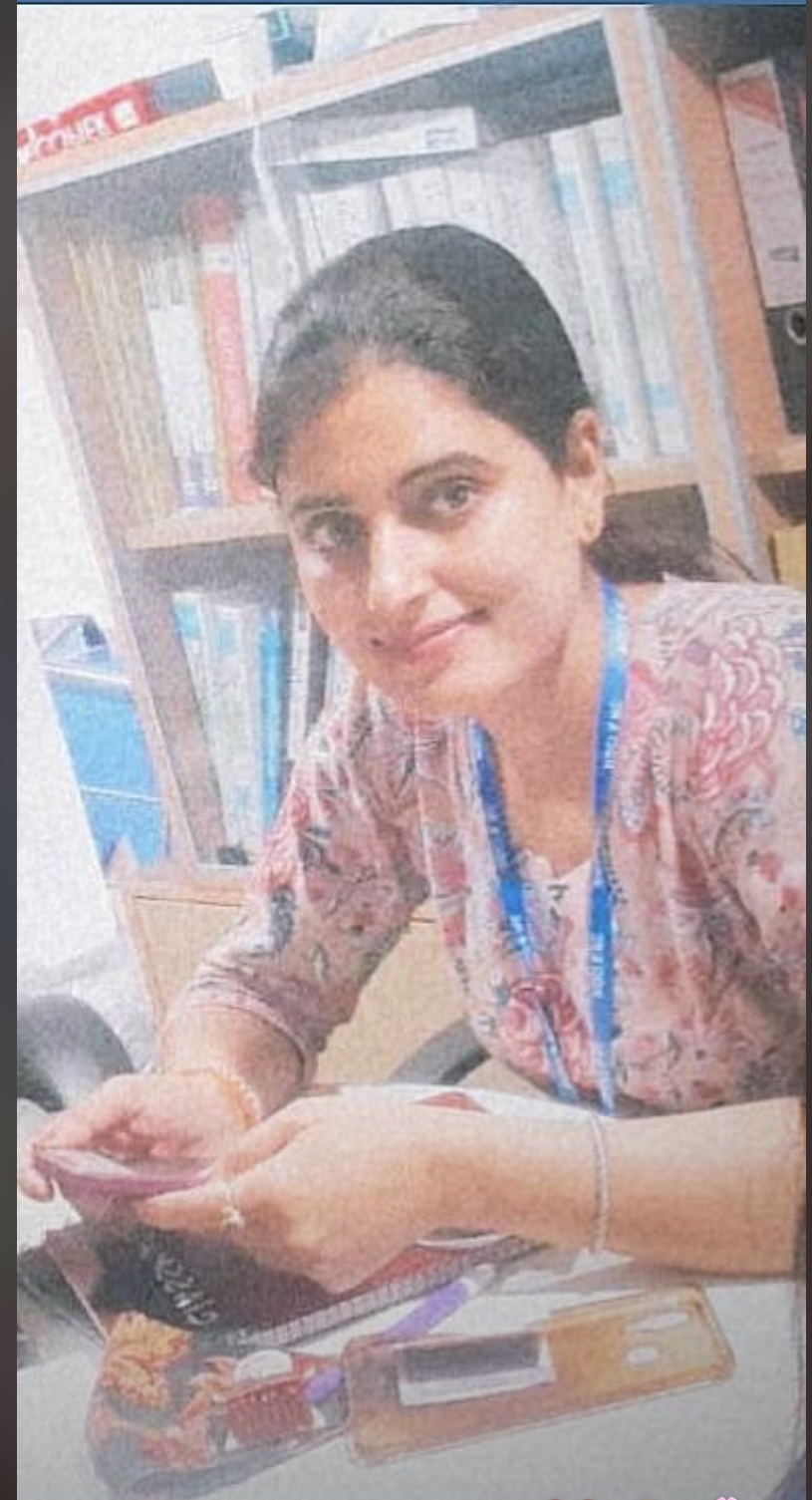 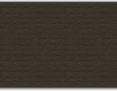 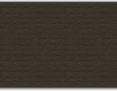 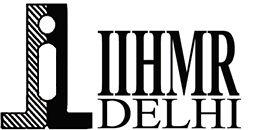 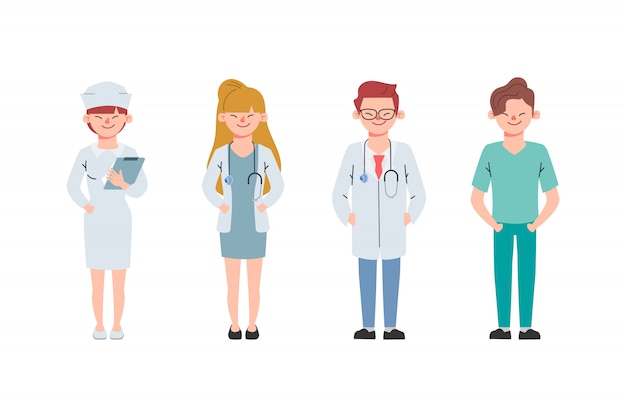 THANK YOU